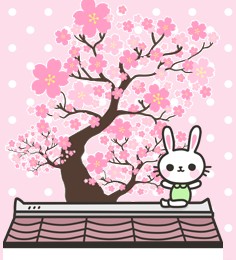 てform of Nouns
て Form Nouns = AND
To join sentences which end in nouns we need to change the first noun into the ‘て form’ by dropping the です and adding で.  



Example:
I am good at the guitar.  I play the piano too.  			
ギターが　じょうずです。ピアノも　ひきます。


I am good at the guitar and I play the piano too.  			
ギターが　じょうずで、ピアノも　ひきます。
Changing nouns into the てform:
Noun		drop the です　　　 add で
Introduce these people using the てform of nouns.
Noun



Drop the です add で
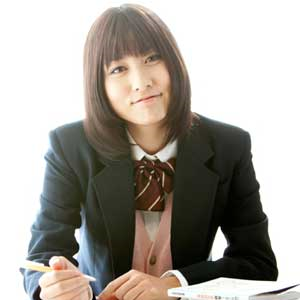 プロフィール
なまえ：　すずき　みどり
とし：　　　１６さい
年生：	こうこう　2ねんせい
じょうず：	ピアノ、ギターを　ひきます
すき：	りょうり、コンピューター
スポーツ：ホッケー、すいえい
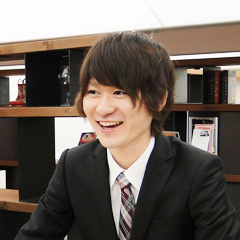 プロフィール
なまえ：　とよた　ゆうき
とし：　　　１5さい
年生：	こうこう　1ねんせい
じょうず：	ベース、ドラムを　たています
すき：	コンピューター、　　　　　　　　　　　　　　　
　　　　　　えいごのべんきょう
スポーツ：サッカー、サーフィン
Can you talk about yourself using the てform?
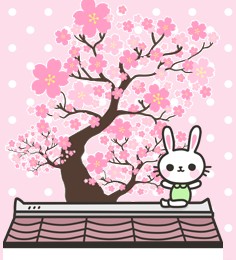 てform of Adjectives
て Form Adjectives = AND
To join two adjectives (meaning ‘and’) we need to change the first adjective in the sentence to the ‘て form’.  There are two different types of adjectives: いadjectives and な adjectives.  They change into the ‘て form’ in different ways.  
Example:
It is big.  It is fun.  			It is big and fun.
おおきいです。たのしいです。		おおきくて　たのしいです。

I like it.  It is fun.				I like it and it is fun.
すきです。　たのしいです。		すきで　たのしいです。
NOTE: When combining two adjectives they both have to have the same position 
ie both positive adjectives or both negative adjectives (not one positive and one negative adjective)
い VS な ADJECTIVES
Changing い and な adjectives into the てform:
い adjectives 		drop the いです　　add くて

な adjectives		drop the です　　　 add で
な　Adjectives
い　Adjectives
あつい		あつくて
おいしい		おいしくて
おおきい		おおきくて
つまらない	つまらなくて
すき		すきで
きれい		きれいで
げんき		げんきで
じょうず		じょうずで
い adjectives 		


drop the いです　　
add くて
い adjectives 		


drop the いです　　
add くて
ANSWERS
Imagine how the following events/things were and describe them.
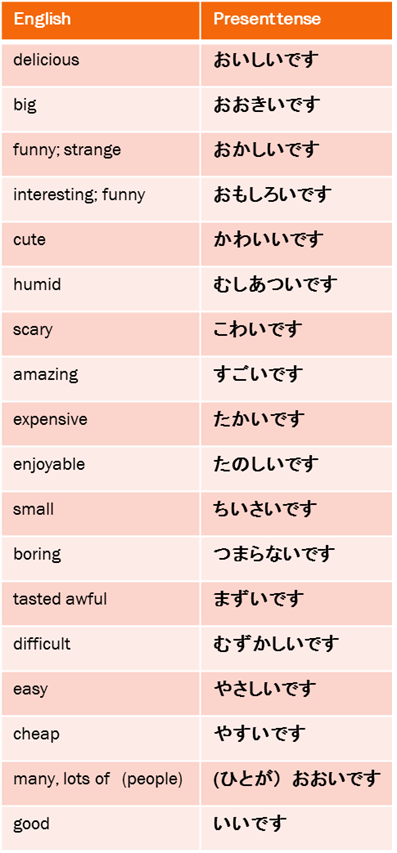 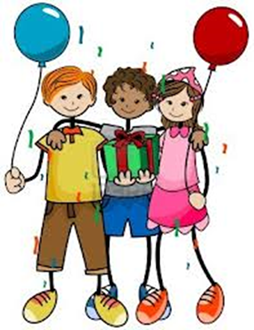 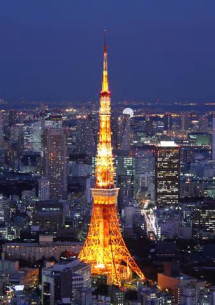 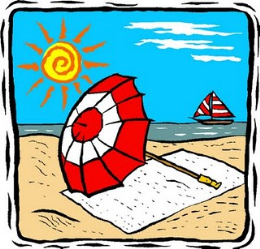 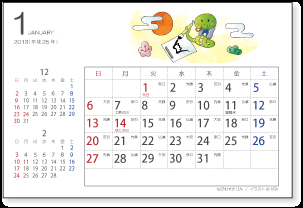 うみ
しゅうまつ
とうきょう
パーティー
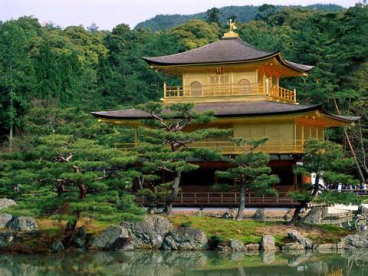 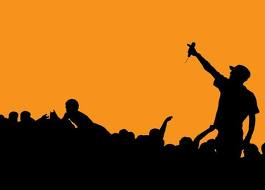 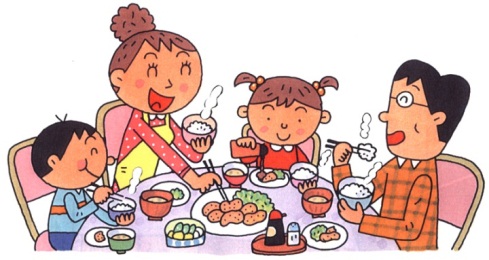 レストラン
コンサート
きょうと
な adjectives 		


drop the です　　
add で
な adjectives 		


drop the です　　
add で
ANSWERS
Imagine how the following events/things were and describe them.
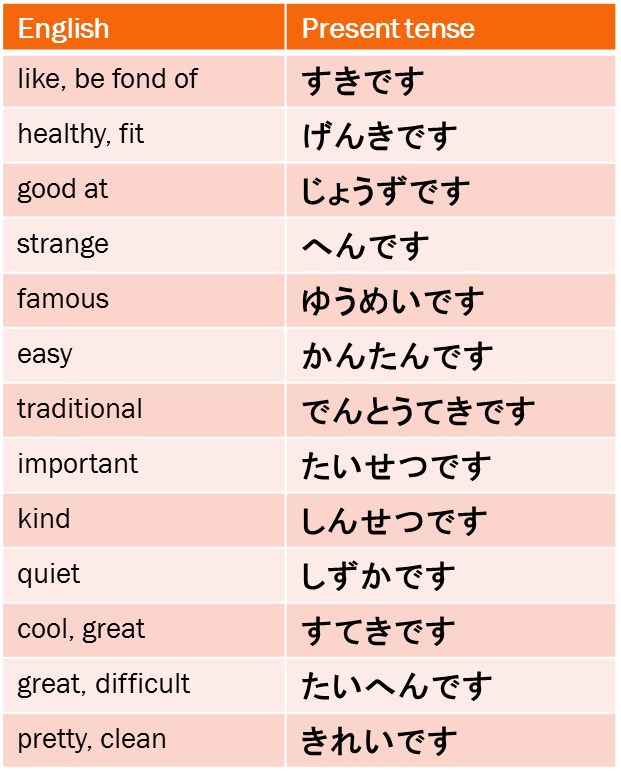 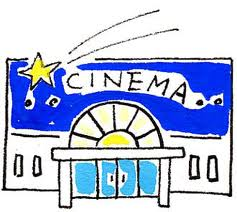 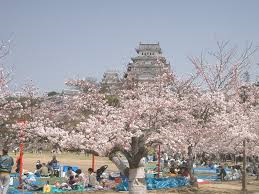 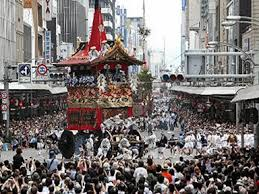 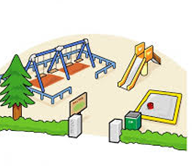 えいが
きおんまつり
おおさか
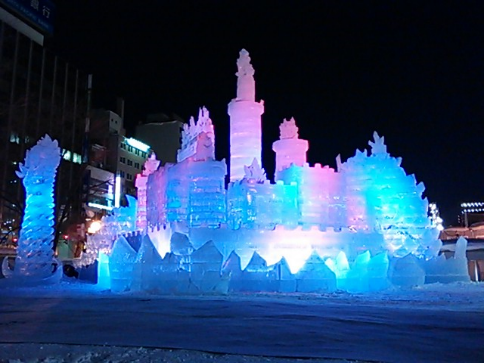 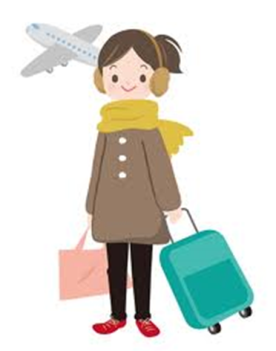 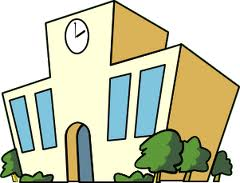 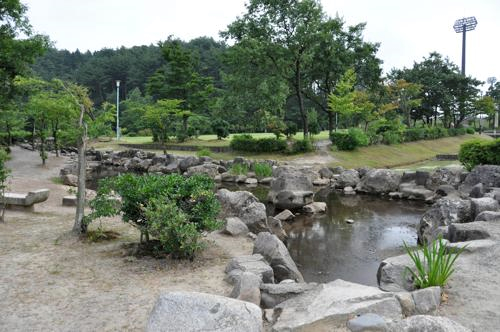 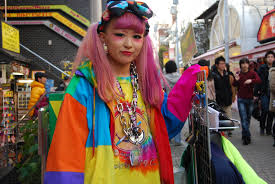 こうえん
ゆきまつり
がっこう
りょこう
はらじゅく